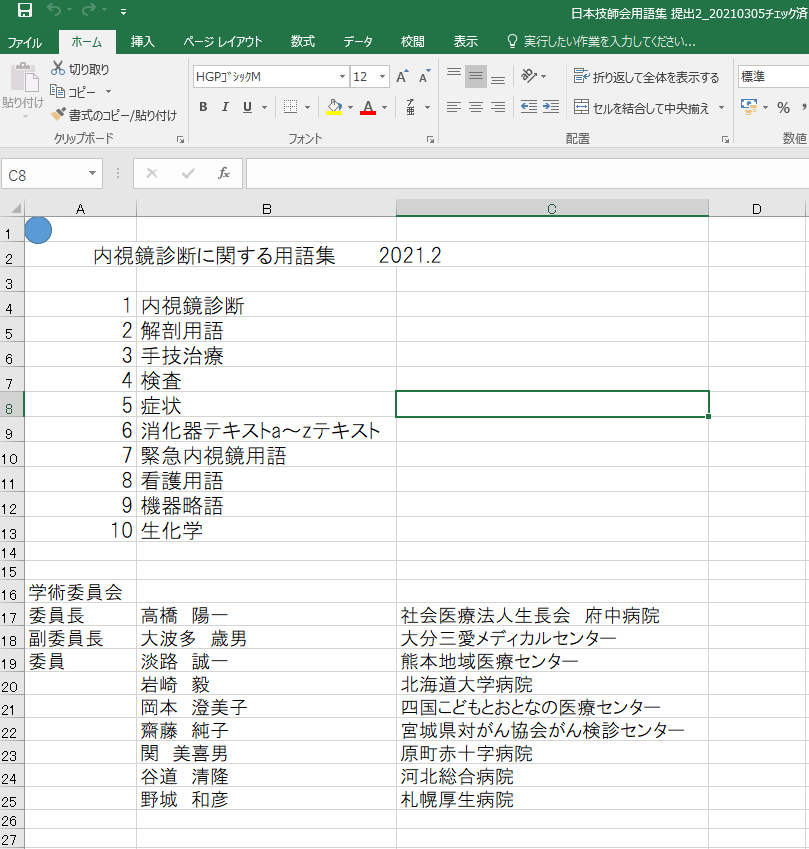 ●ボタンをクリック
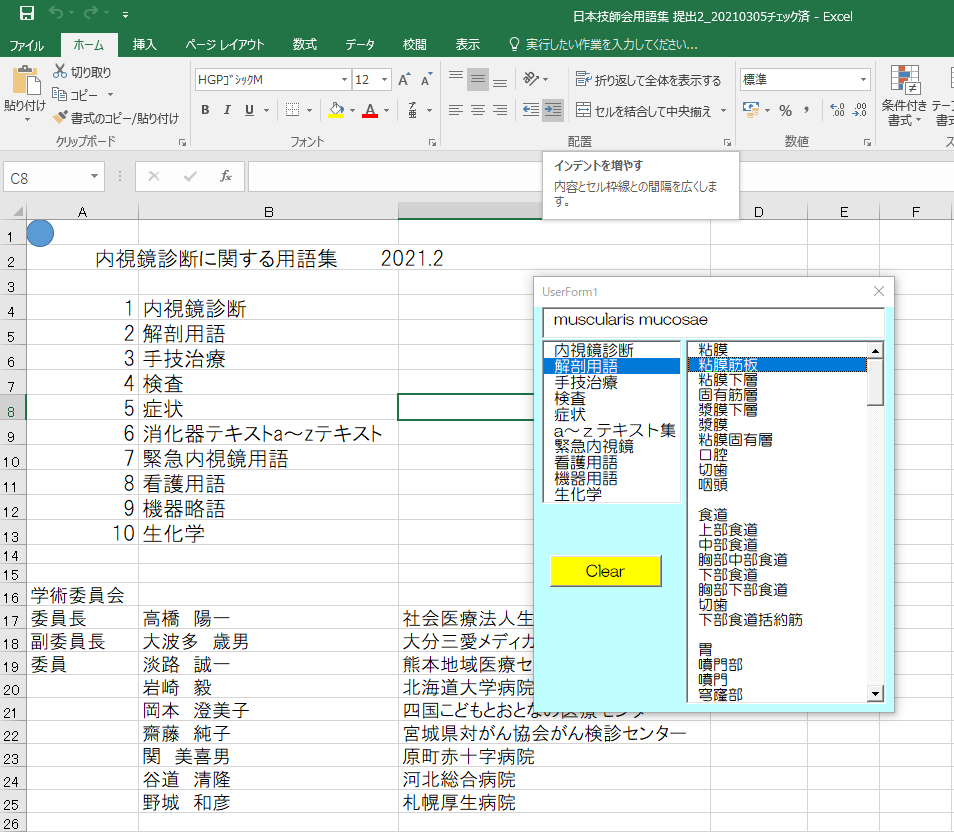 ①項目クリック
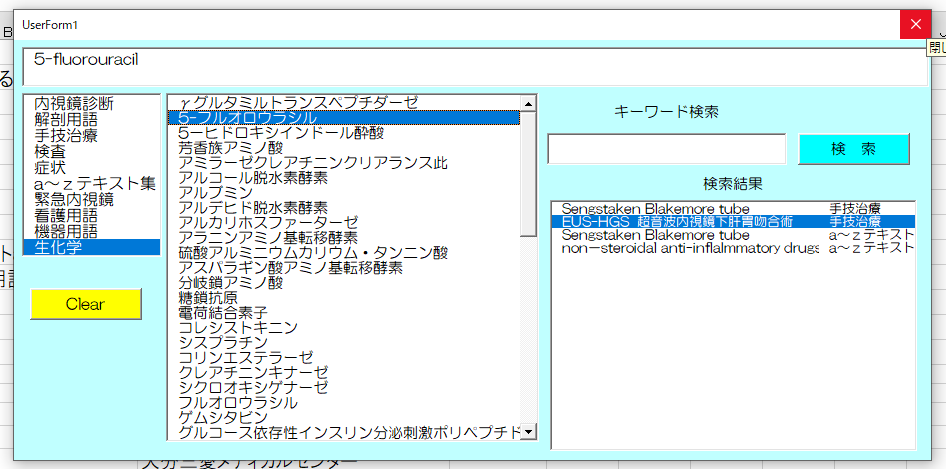 ③用語クリック
②用語クリック